Kam se poděl metr

Od metru zrození až do jeho důchodu
(ale jen vybrané partie a ještě k tomu hodně jinak než to bylo v učebnici)

A také 
tip na na fyzikální výlet do Soběšic
Jan Petrovský pro Fyzikální kavárnu 2016/2017
Národní archiv v Paříži, uprostřed vzadu trezor na ty nejvzácnější archiválie
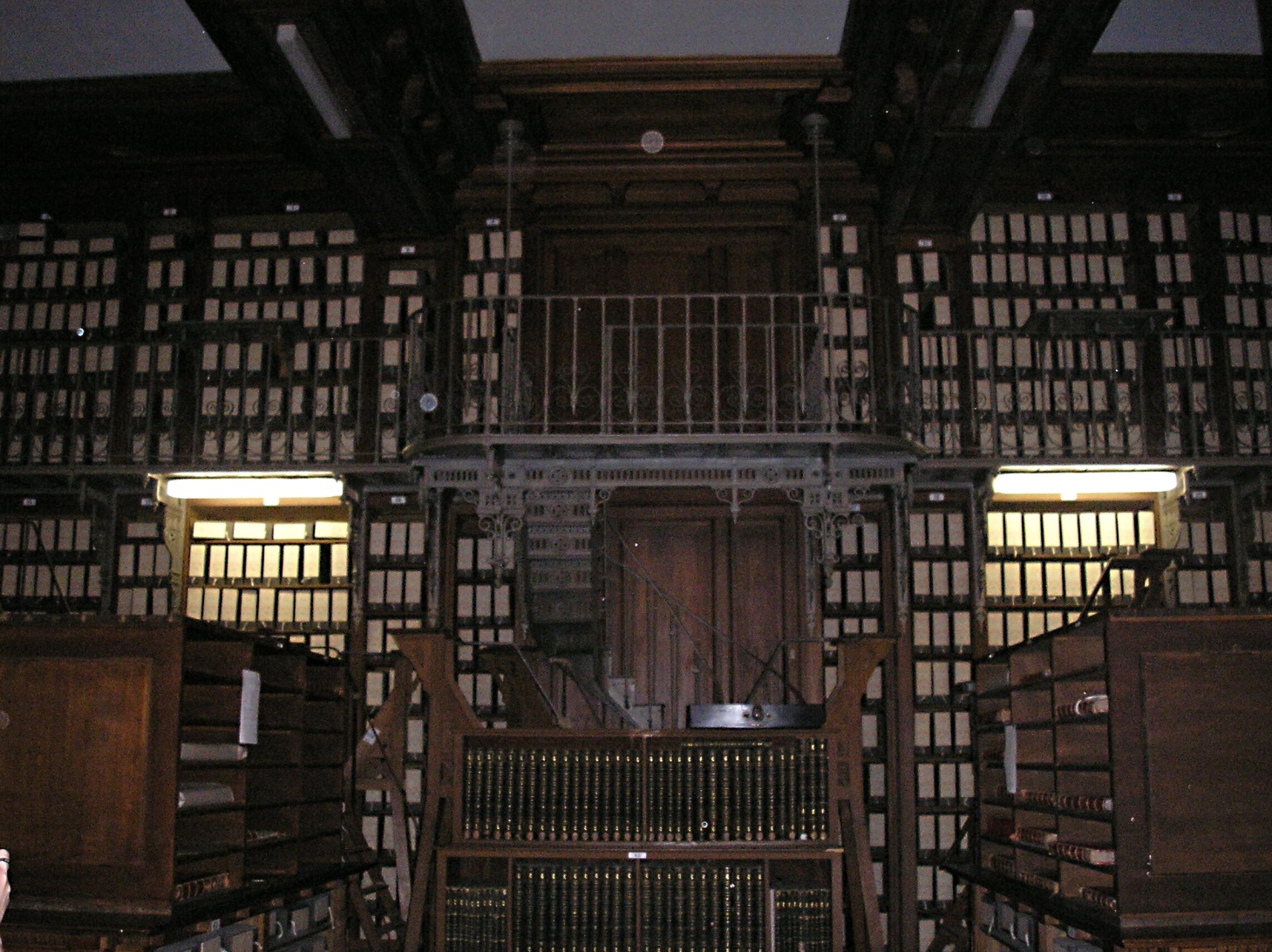 Jan Petrovský pro Fyzikální kavárnu 2016/2017
Trezor už se otevírá
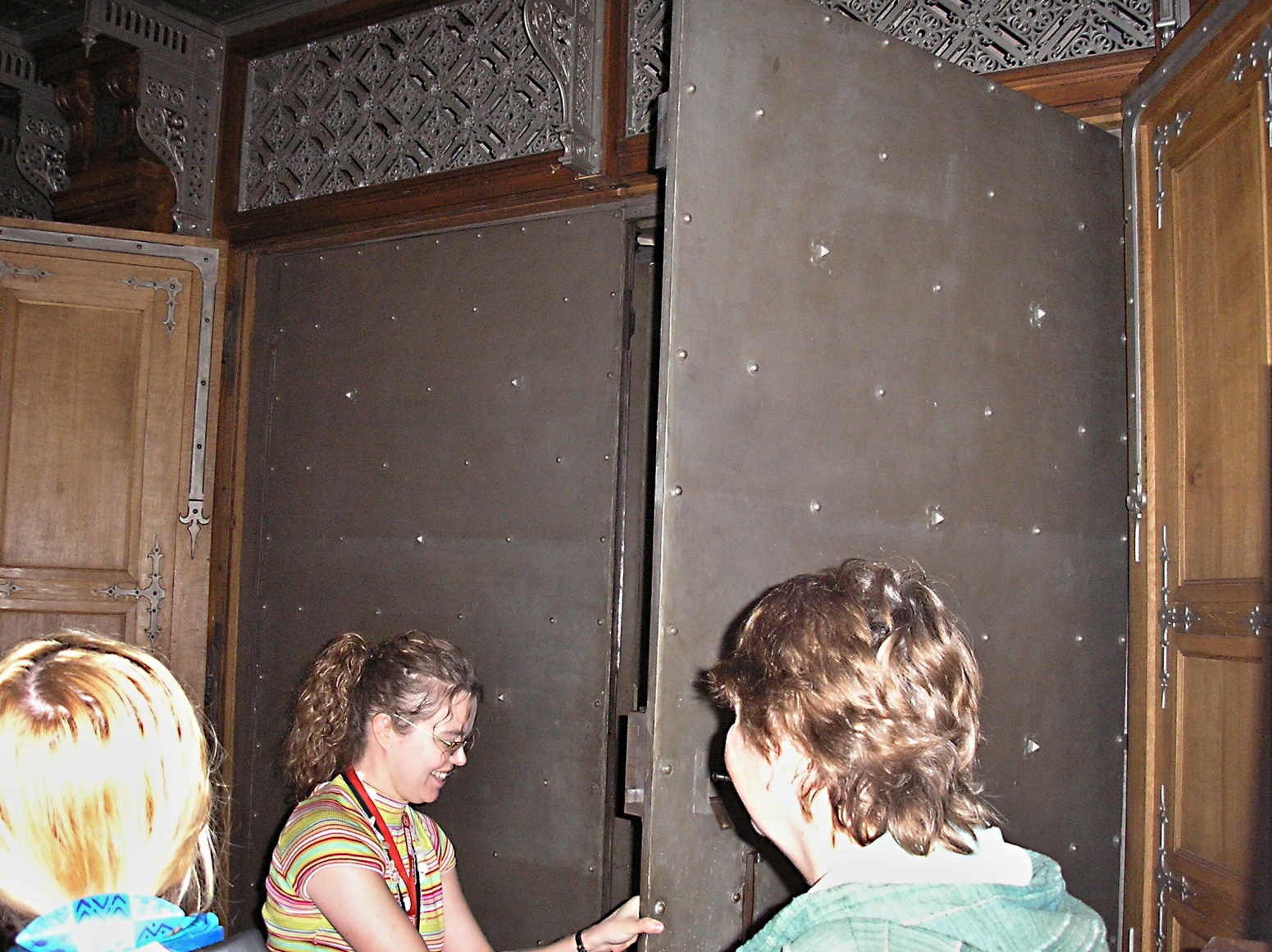 Jan Petrovský pro Fyzikální kavárnu 2016/2017
Mezi krabicemi se vzácnými dokumenty
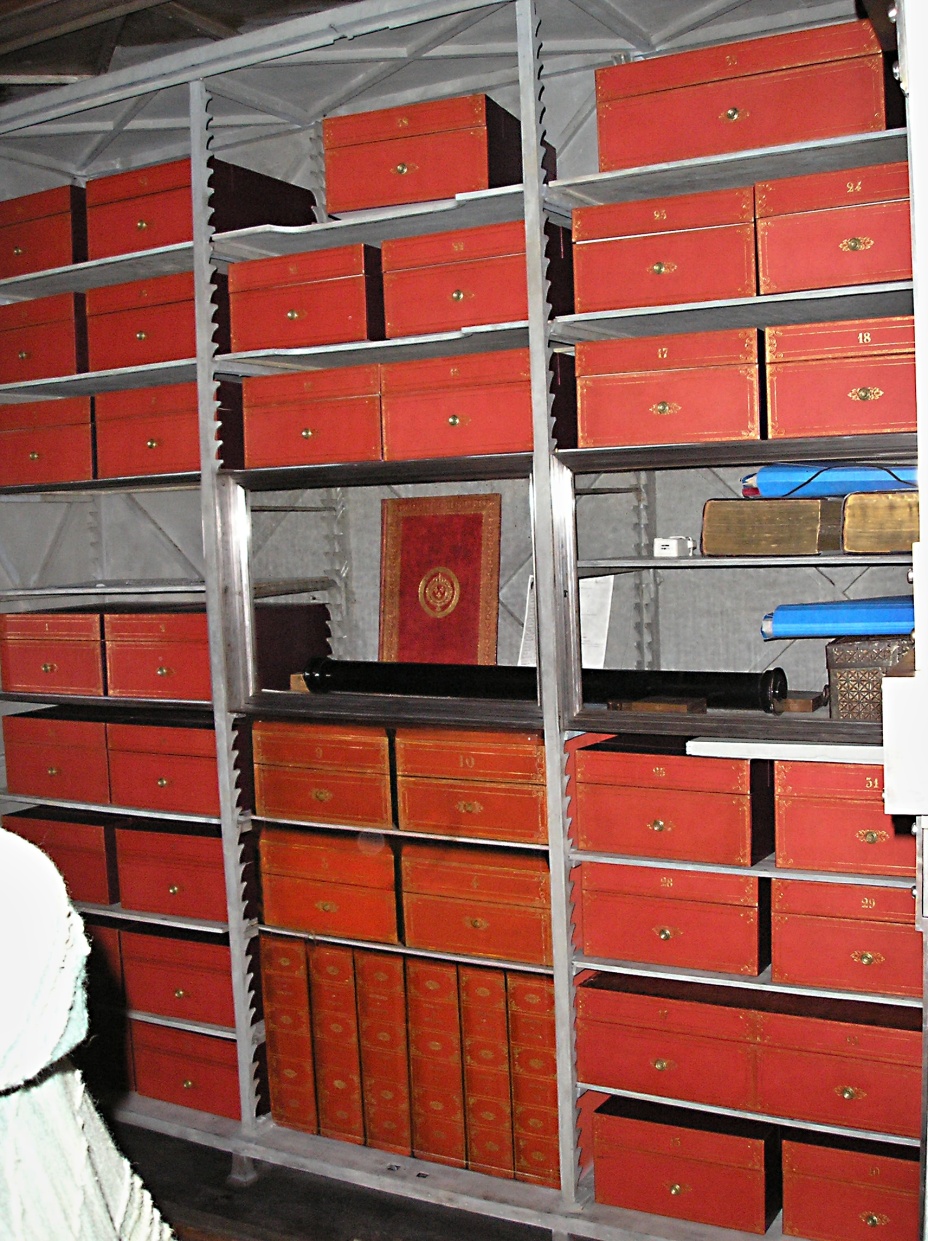 Jan Petrovský pro Fyzikální kavárnu 2016/2017
Na počátku byl spor
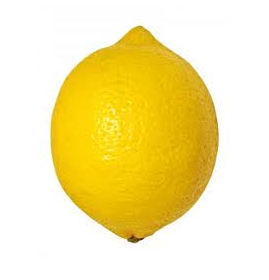 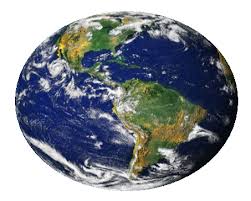 X
kolem r. 1716
Jean-Dominique Cassini
Jacques Cassini
Newton 
Huygens
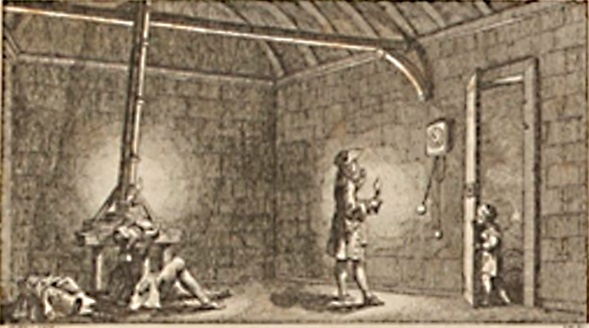 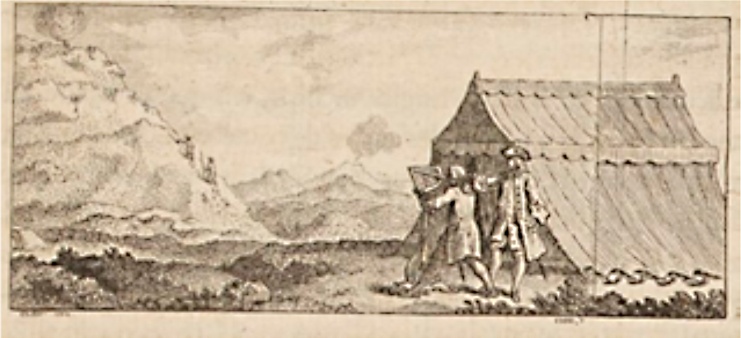 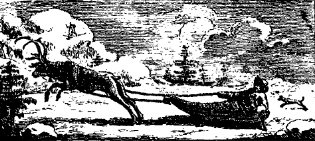 Měření v Peru r. 1735-41  a měření v Laponsku 1736-37
Měli sebou železný etalon sáhu - toise -  ===► toise du Pérou
Jan Petrovský pro Fyzikální kavárnu 2016/2017
...Ti tři muži pracovali nepředstavitelně přesně. Přesto jejich údaje nikdy nesouhlasily se skutečností. Dvě obloukové minuty na La Condaminově přístroji byly tři minuty na přístroji Bouguerově, půl stupně na Godinově dalekohledu pak bylo jeden a půl na dalekohledu La Condaminově....

Věci tehdy ještě nebyly přivyklé tomu, aby byly měřeny. Tři kameny nejsou tolik jako tři papíry, patnáct gramů hrachu neváží tolik co patnáct gramů hlíny.  A navíc to vedro, vlhkost, moskyti, neustálý ryk zvířat. 

Muže zachvacovala bezdůvodná zběsilost. Dobře vychovaný La Condamine změnil nastavení Bouguerových měřicích přístrojů, Bouguer zase zlámal Godinova psací pera. Denně mezi nimi propukaly hádky, ….

La Condamine to vydržel nejdéle. Osm let v pralese chráněný jen hrstkou vojáků sužovaných horečkou. Klučil v lese průseky, které zarůstaly, jakmile se k nim otočil zády, kácel stromy, jež následující noci opět čněly do výše; ale i tak dál zarputile rozprostíral síť čísel nad vzdorující přírodou. Kreslil trojúhelníky, součet jejich úhlů se blížil stoosmdesáti, a trianguloval oblouky, jejichž zakřivení dokonce odolávalo tetelení vzduchu. ….
Daniel Kehlmann: Vyměřování světa, Brno 2011
Jan Petrovský pro Fyzikální kavárnu 2016/2017
Výnos z  r. 1793 - 3 pieds et 11,44 lignes de la toise de l'Académie
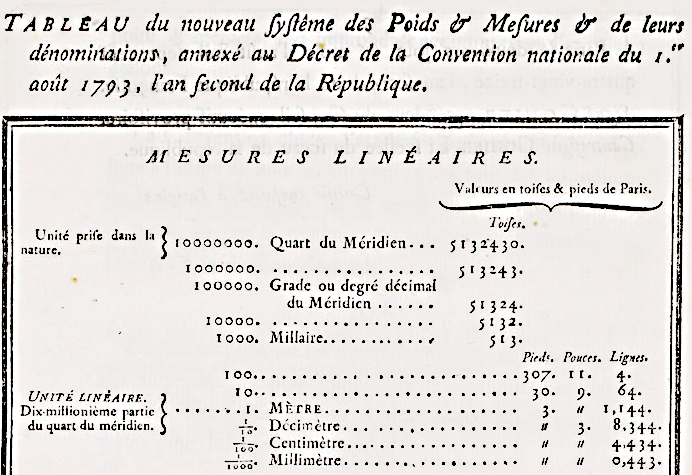 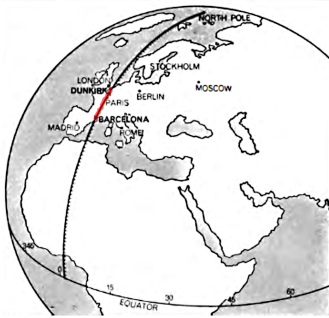 443,440 čárek
« Toise du Pérou » (déposée au cabinet de l'Académie des Sciences au Louvre)
Le 16 mai 1766, Louis XV approuve par décret .....exécuter 80 copies ...... La toise de référence porte alors le nom de « Toise de l'Académie » ou « toise de Paris ».
Jan Petrovský pro Fyzikální kavárnu 2016/2017
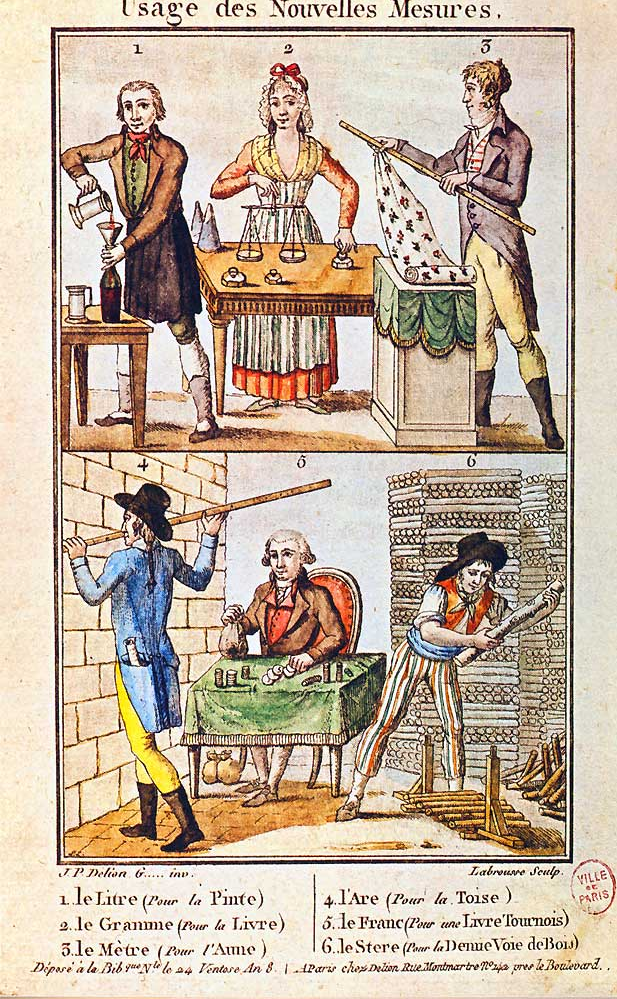 1 sáh    =    6 stop
1 stopa = 12 palců
1 palec  = 12 čárek

1 sáh = 864 čárek
Jan Petrovský pro Fyzikální kavárnu 2016/2017
Štítek potvrzuje konformitu se zákonem z 18. Germinalu roku 3
(7. dubna 1795)
Předloženo  4.  Messidoru roku 7
(22. června 1799)
(Vyrobil)  F.P. Lenoir    1 metre = 443,296 lignes of the toise du  Pérou
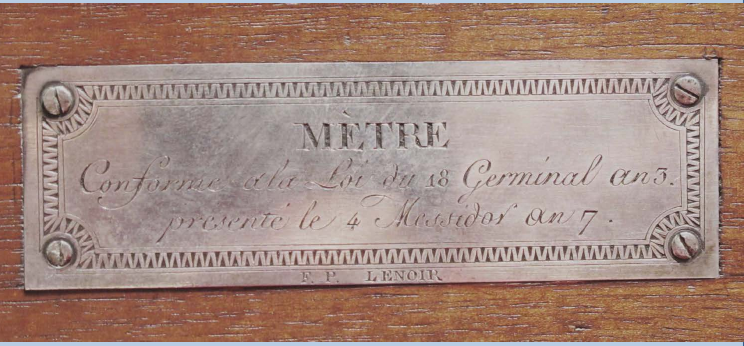 1 metr = 443,296 (pařížských) čárek peruánského sáhu
Jan Petrovský pro Fyzikální kavárnu 2016/2017
Archivní metr a archivní kilogram
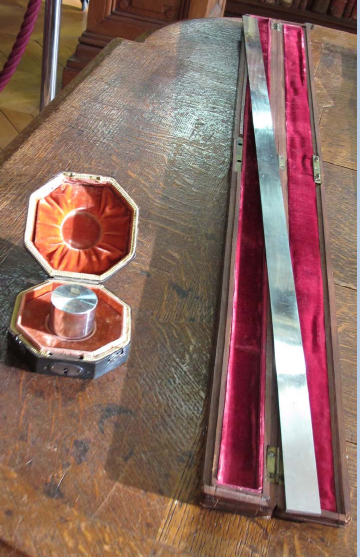 Jan Petrovský pro Fyzikální kavárnu 2016/2017
Koncová hrana platinového pásku už byla pěkně opotřebená
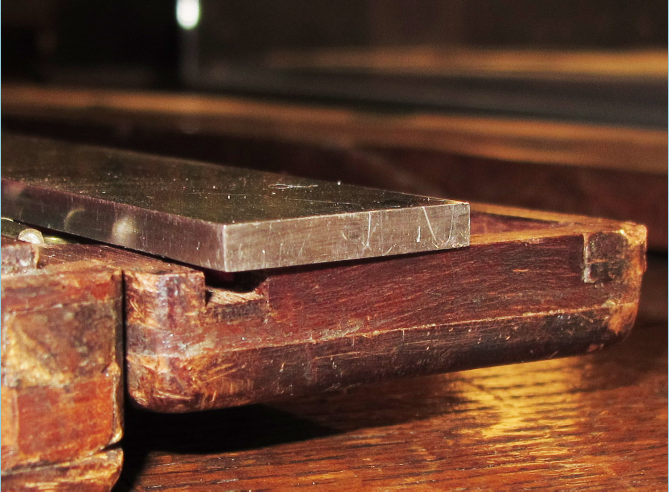 mètre des Archives
Jednalo se o měřítko koncové
Jan Petrovský pro Fyzikální kavárnu 2016/2017
Slavnostní odlévání slitiny Pt-10% Ir  pro Mezinárodní Prototypy metru  v květnu 1874 za přítomnosti vysokých hodnostářů a prezidenta  Francouzské republiky
Později se zjistilo, že došlo ke kontaminaci Fe a Ru a metry a kilogramy rezivěly
V tichosti byla odlita nová slitina  v Londýně v letech 1879-1882
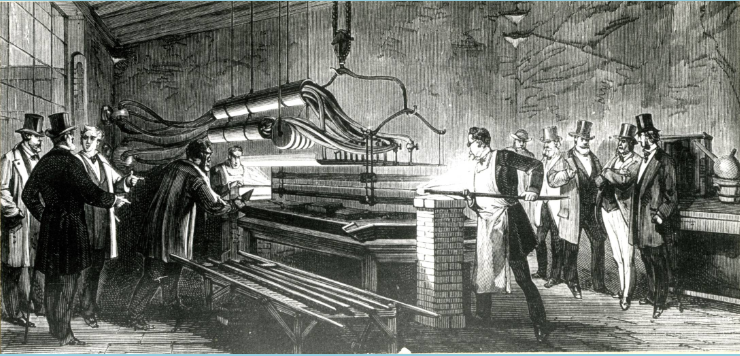 Jan Petrovský pro Fyzikální kavárnu 2016/2017
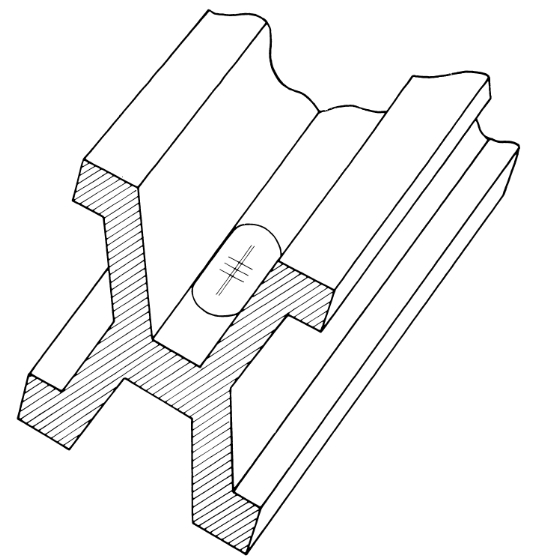 Jeden z Mezinárodních prototypů metru průřezu  X včetně pouzdra pro ukládání a přenášení
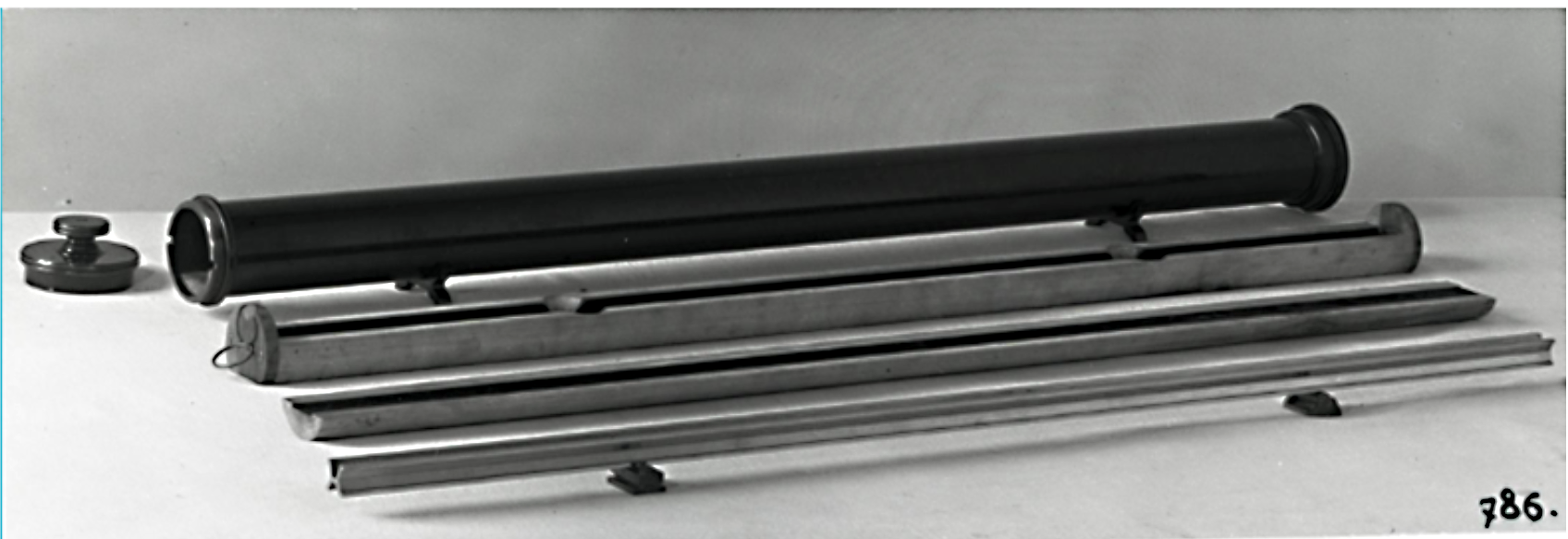 Jednalo se o měřítko ryskové
Roku 1889  bylo vyhotoveno 31 Mezinárodních prototypů  metru k distribuci
Jan Petrovský pro Fyzikální kavárnu 2016/2017
Michelsonův interferometr  z r. 1892 pro BIMP
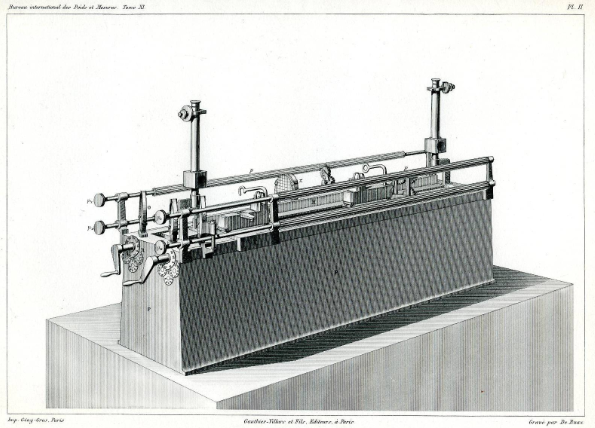 Až v roce 1960 vstoupila platnost definice metru pomocí násobku vlnové délky červené čáry kryptonu
A od r. 1983 pomocí rychlosti světla ve vakuu
Jan Petrovský pro Fyzikální kavárnu 2016/2017
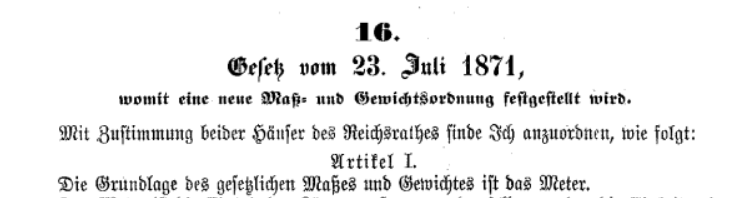 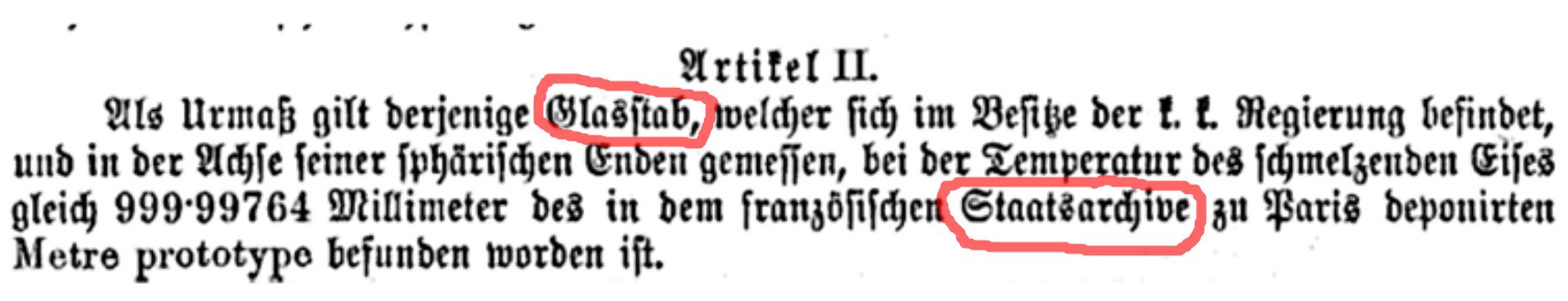 Jako základní míra platí ona skleněná tyč, která se nachází v držení c.k. vlády, a v ose sférických zakončení měřeno, při teplotě tajícího ledu, byla shledána rovnou 999,99764 milimetrů prototypu metru uloženého ve Státním archivu v Paříži.
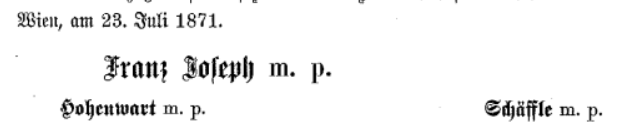 Jan Petrovský pro Fyzikální kavárnu 2016/2017
Roku 1837 byl bavorským ministerstvem vnitra pověřen tamní akademik a profesor Steinheil porovnáním v Bavorsku obvyklých měr a vah s metrem. Výsledky jeho pařížské práce, kterou hradil z vlastních prostředků, však nebyly vládou přijaty a Steinheil nabídl rakouskému vyslanci v Mnichově, hraběti Colloredovi, že svůj skleněný etalon metru a kilogram z křišťálu včetně komparátoru a váhy prodá rakouské vládě za 5000 zlatých bavorské měny (4140 zl. rakouské měny). 
Pozn. :  Nakonec zakoupilo ministerstvo obchodu až r. 1867
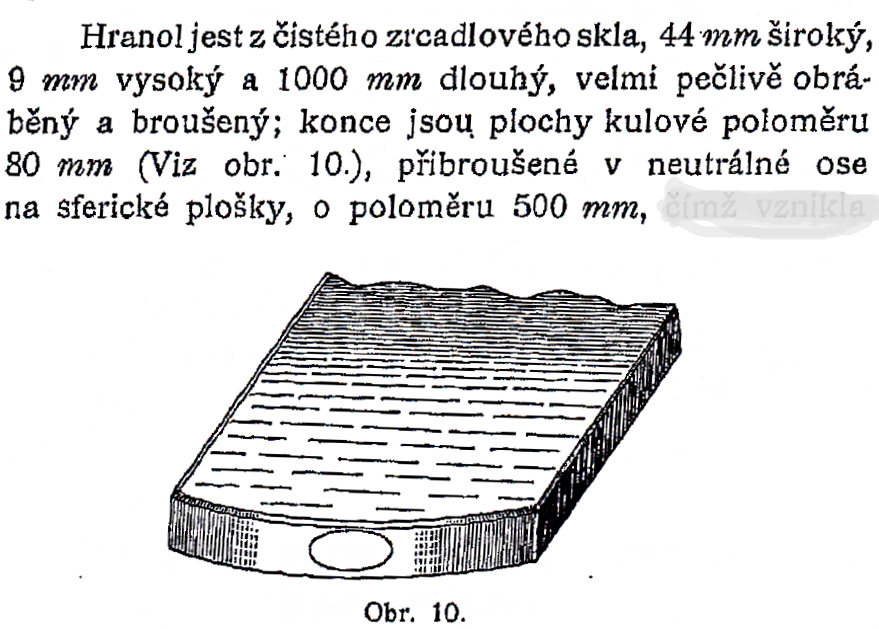 Jan Petrovský pro Fyzikální kavárnu 2016/2017
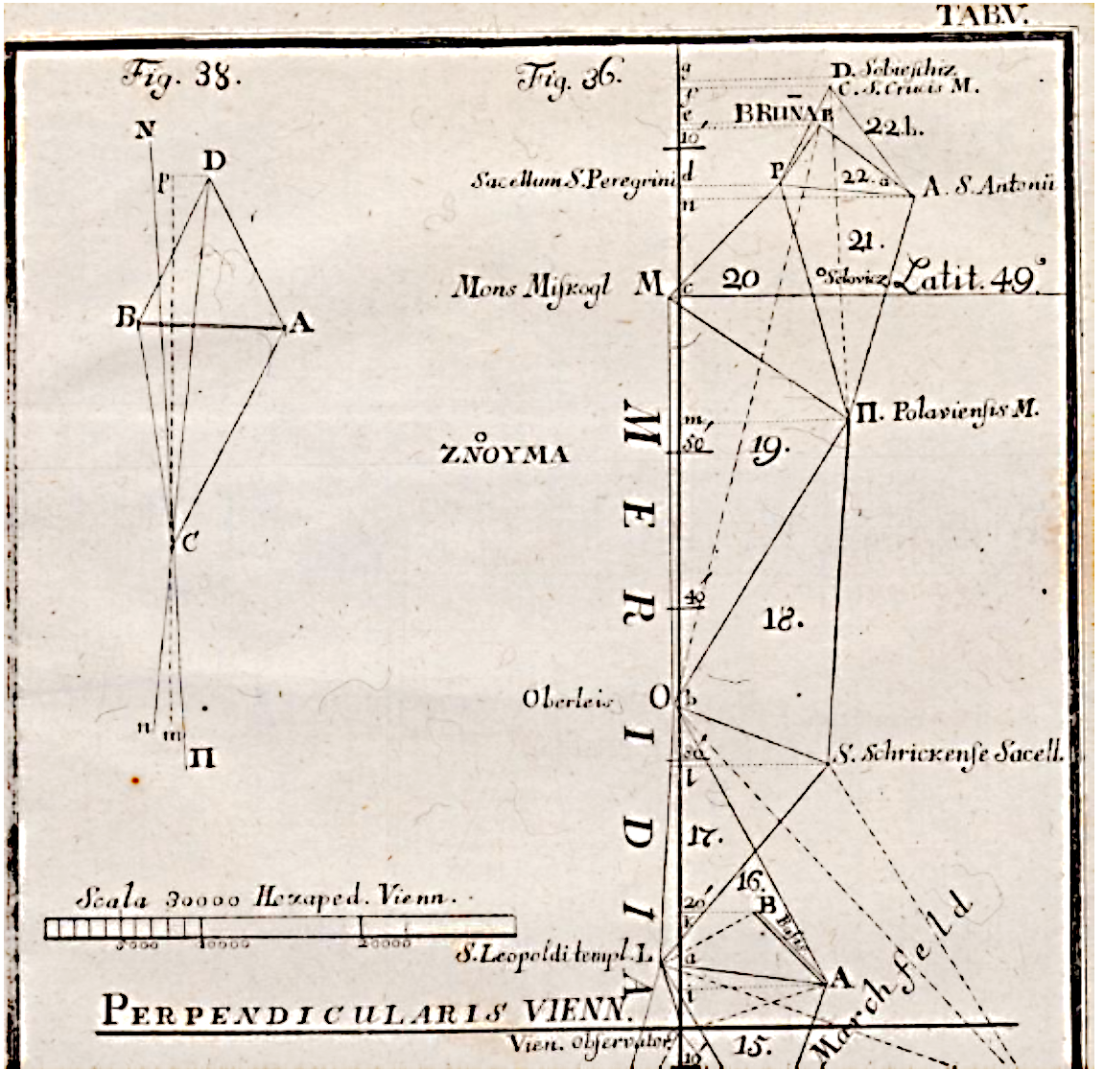 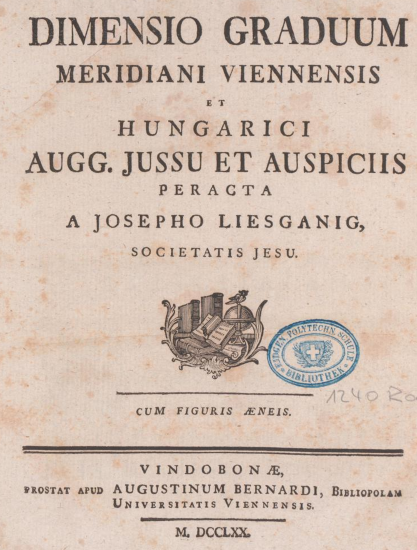 Jan Petrovský pro Fyzikální kavárnu 2016/2017
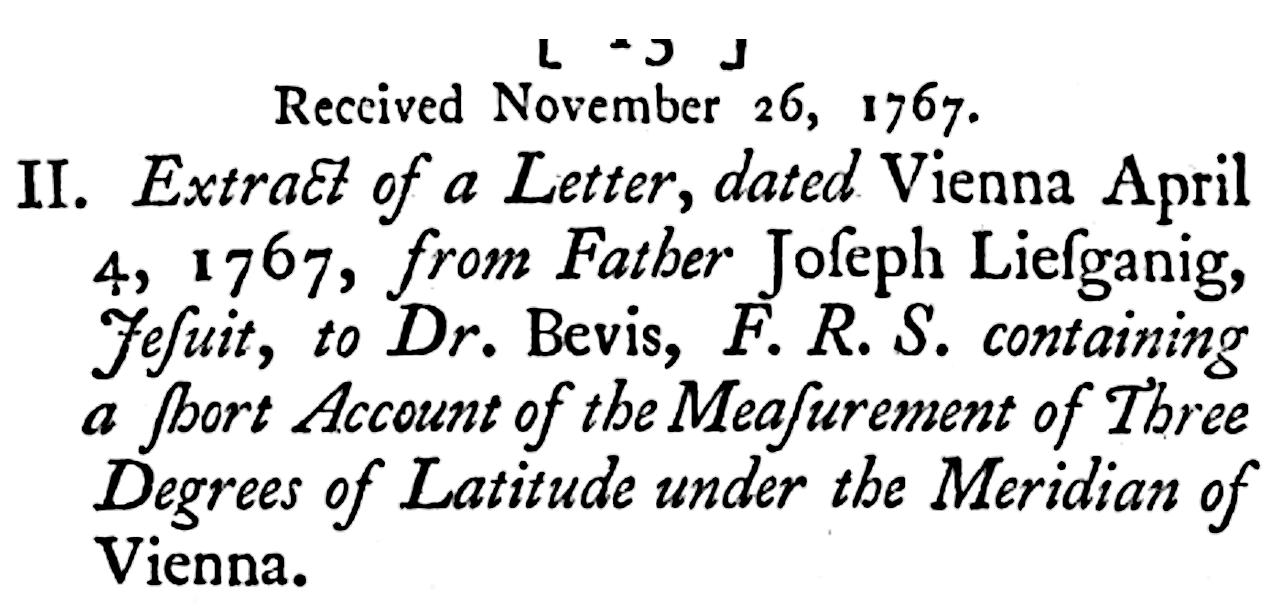 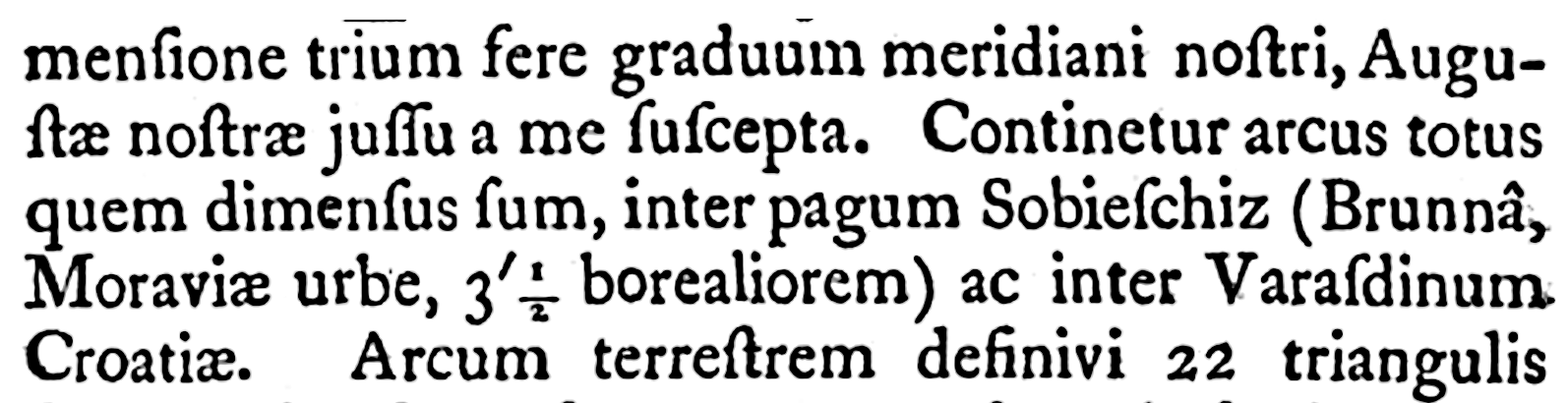 Jan Petrovský pro Fyzikální kavárnu 2016/2017
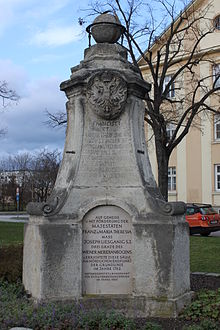 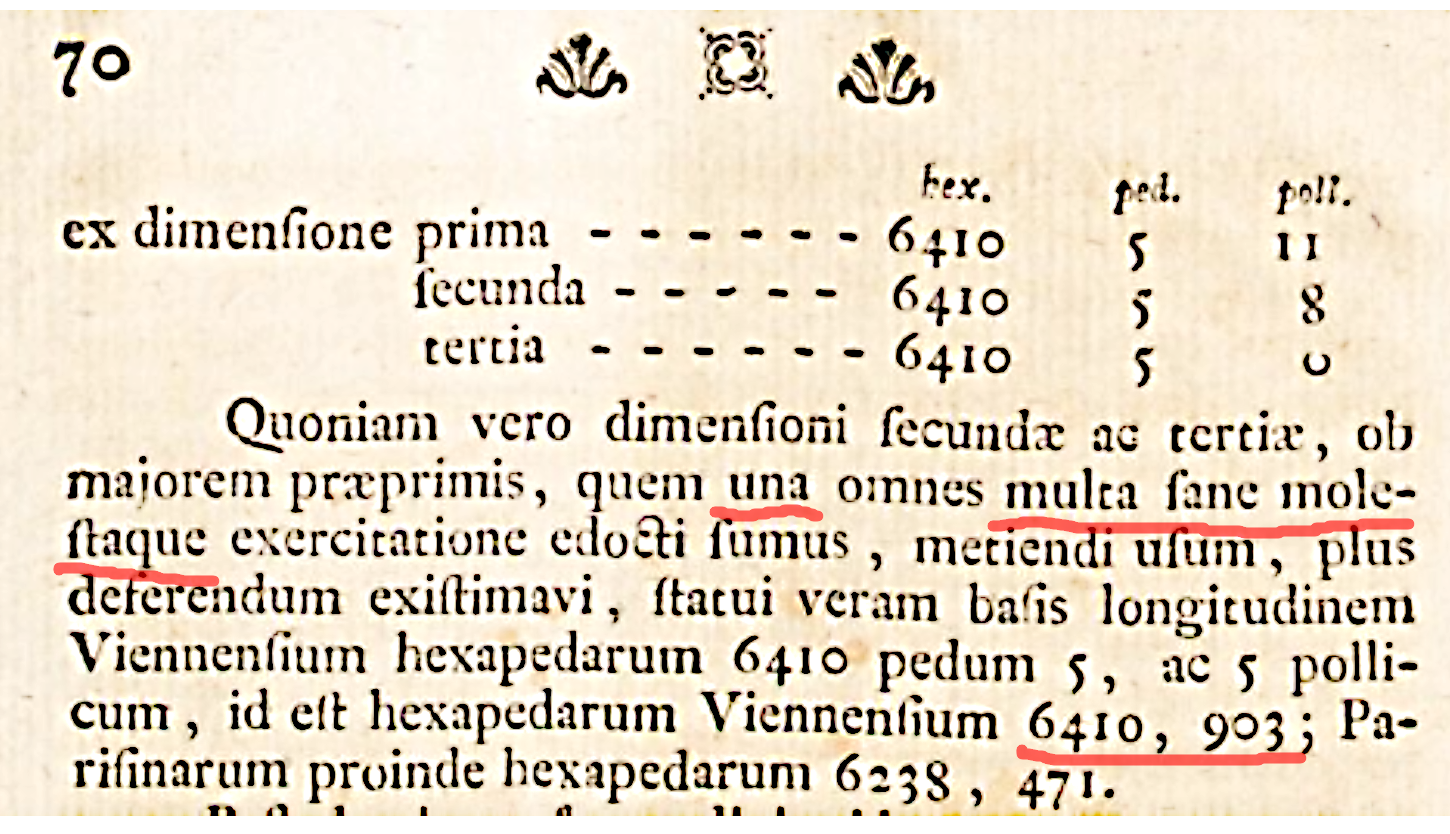 Provedeme-li sami výpočet střední hodnoty a  střední kvadratické chyby z Liesganigových všech tří měření, čeká nás nemilé překvapení: dojdeme k jinému číslu výsledné délky základny než on sám uvádí.
Liesganig z nějakého důvodu více věřil druhému a třetímu měření a výše uvedenou hodnotu prostě sám stanovil.  První měření totiž zřejmě provázely nějaké obtíže, které však pro nás nijak blíže nespecifikuje, takže jeho výsledek prostě potlačil. Jinými slovy, přidělil každému měření jinou váhu. Střední kvadratická chyba spočítaná ze všech tří měření je  +/-  0,046 sáhu,  což pro lepší naši představu přepočteno na metrickou míru dává +/- 87 mm. To je přesnost, které každopádně dosáhl na vzdálenosti více než 12 km! Paula Embacherová ve své dizertační práci (r. 1952) došla k  jiné hodnotě střední chyby 
+/- 35 mm
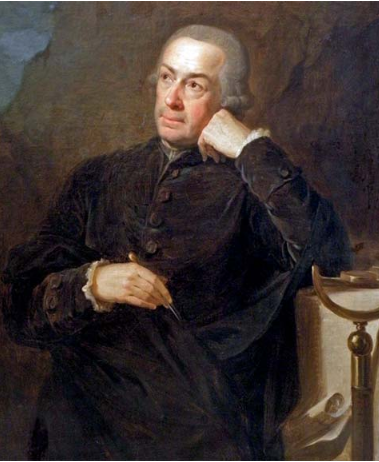 Jan Petrovský pro Fyzikální kavárnu 2016/2017
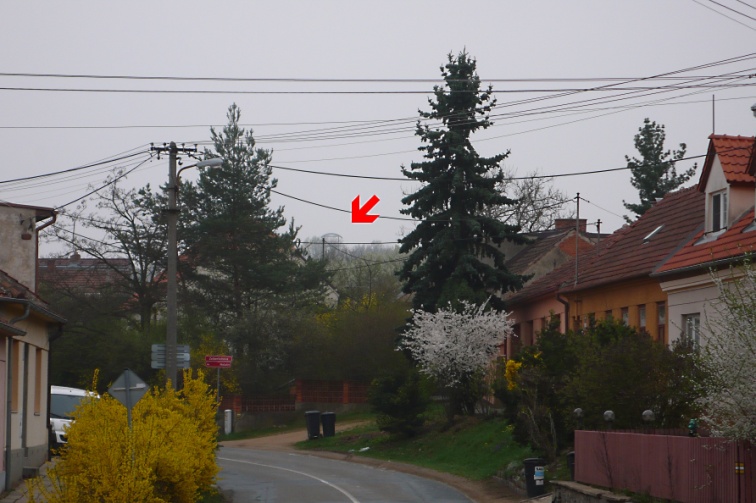 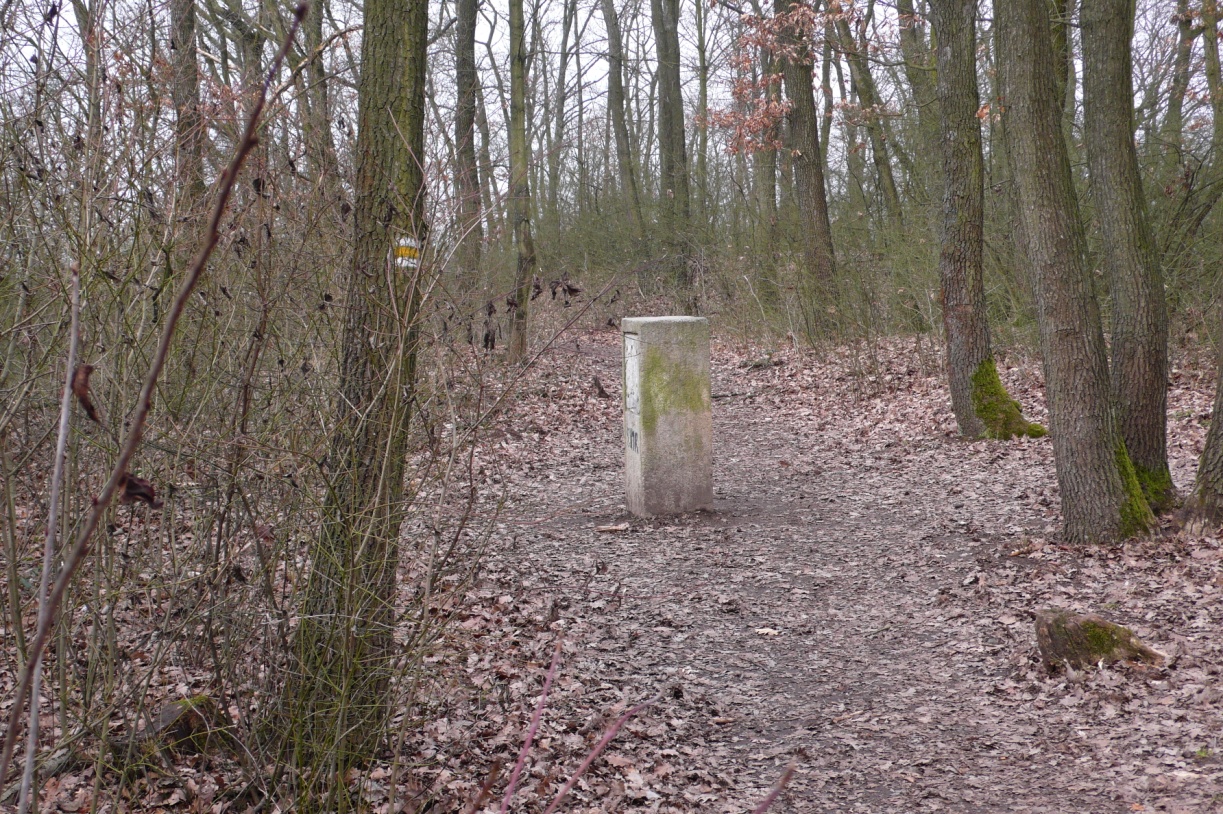 Střed kaple. První trigonometrický bod na území ČSR, zaměřený dr. J. Liesganigem roku 1759. Nové označení bodu provedla Geodetická služba ČSR 200 let po jeho vzniku.
Střed kaple Sv. Kříže z roku 1718, zbořené r. 1786. Při odkrývání jejích základů r. 1958 spolupracovali za odborného vedení  Ing. Al. Šimka a dr. Ladislava Bartoše z Brna soběšičtí občané.
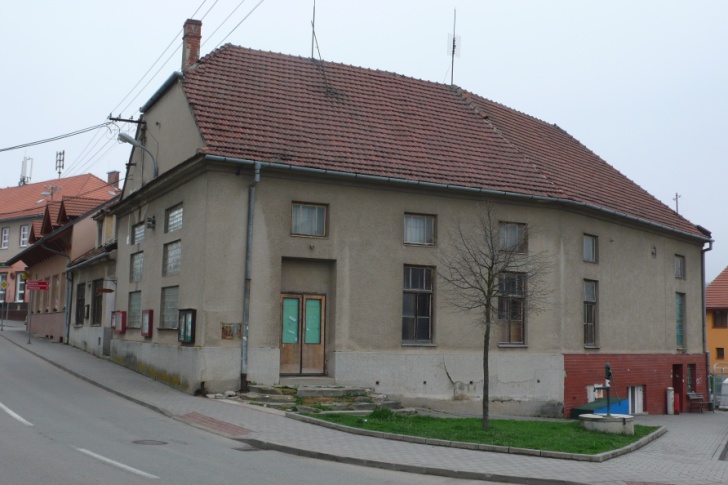 Jan Petrovský pro Fyzikální kavárnu 2016/2017
Výběr ze zdrojů
Novotný F.: Dějiny měření stupňového, Praha 1897
Šimek, Alois: Liesganigovo stupňové měření na Moravě, Sborník pro dějiny přírodních věd a techniky 8, Praha 1963, s. 163-180
Liesganig, Joseph: Dimensio graduum meridiani Viennensis et Hungarici, Vindobonae, 1770
Joseph Liesganig, Extract of a Letter, Dated Vienna April 4, 1767, from Father Joseph Liesganig, Jesuit, to Dr. Bevis, F. R. S. Containing a Short Account of the Measurement of Three Degrees of Latitude under the Meridian of Vienna, Phil. Trans. 1768 58, 15-16, published 1 January 1768
Encyklopedie.brna.cz [online] dostupné z: http://encyklopedie.brna.cz/home-mmb/?acc=profil_objektu&load=649 [cit. 29. 7. 2015]
Embacher, Paula: Die Liesganig’sche Gradmessung, Österreichische Zeitschrift für Vermessungswesen 39 (1, 2), 1951
PhDr. Karel Muller, ředitel Zemského archivu v Opavě, osobní sdělení
The International Bureau of Weights and Measures 1875-1975, US Department of Commerce, Natinal Bureau of Standards, Special Publication 420
Qiunn T.: The origins and early years of the International Bureau of Weights and Measures (BIPM) [online]
Goblirsch R.: Die-Normal-Eichungs-Komission und ihre Zeit, Wien 2011
Jan Petrovský pro Fyzikální kavárnu 2016/2017